Unit 4  Did You Have a Nice Trip?
Lesson 19  Li Ming Comes Home
WWW.PPT818.COM
Warming up
Game   根据图片，猜单词。
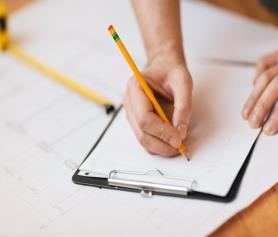 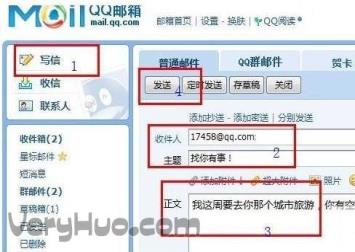 write
email
Game   根据图片，猜单词。
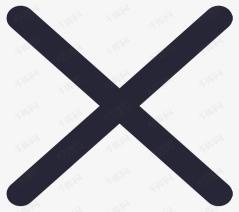 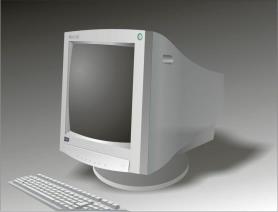 computer
wrong
Leading in
注意用一般过去时哦！
Describe
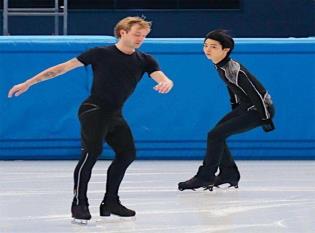 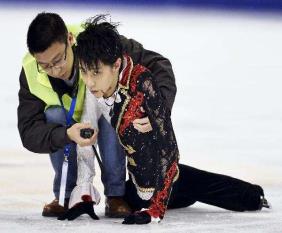 Presentation
观察本课图片，回答问题。
01
Did Li Ming have a nice trip?
02
How did Li Ming go to Wangfujing?
观察本课图片，回答问题。
03
What did Li Ming do in Wangfujing？
04
How many shops did Li Ming look in?
观察本课图片，回答问题。
05
What did Li Ming buy for his father?
How did Li Ming go to the park yesterday?
06
Follow the tape
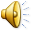 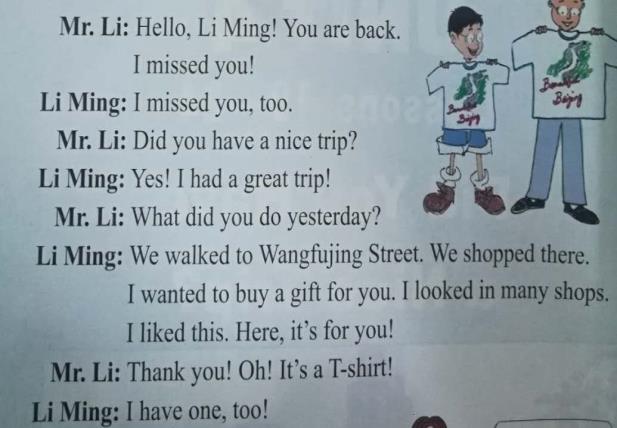 Consolidation and extension
Show the pictures of yourselves last week.
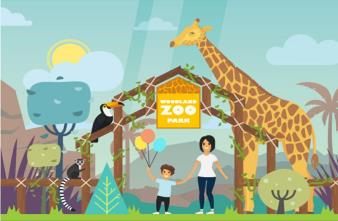 I went to the zoo with my mum.
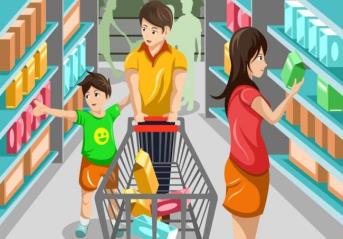 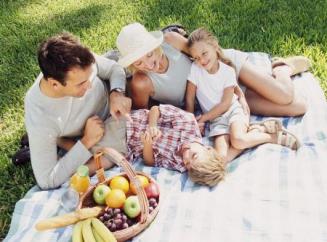 I went to the supermarket with my parents.
We had a picnic last weekend.
Summing up
重点句型：
I missed you!
Did you have a nice trip?
What did you do yesterday?
重点句型：
We walked to Wangfujing Street.
I wanted to buy a gift for you.
I looked in many shops.
I walked to the park yesterday.
过去式的构成和用法：
“主语＋动词过去式＋其他”或者“主语＋was/were＋其他”。一般过去时表示过去某个时间发生的动作或存在的状态，也可表示过去经常或反复发生的动作。
Evaluation
Homework
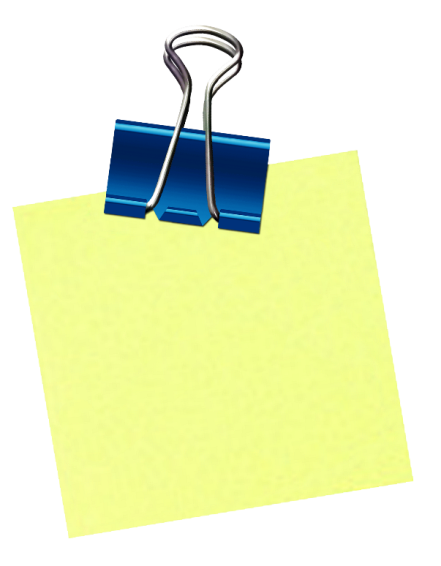 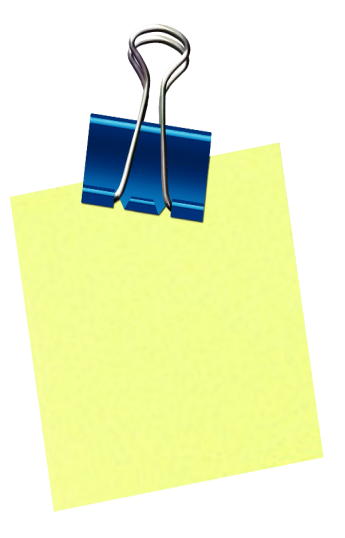 完成Let’s do it!中的练习。
用英语讲述今天所见的事情（使用课本句式）。
答案：
1.
Li Ming had fun in Beijing. He missed his father very much. He wanted to buy a gift for his father. He walked to Wangfujing Street and looked in many shops. He liked a T-shirt and bought it for his father.
答案：
2.
                                                        I called my friend.
What did you do yesterday?        I helped my parents.
What did you do yesterday?        I watched TV.
What did you do yesterday?        I washed the clothes.
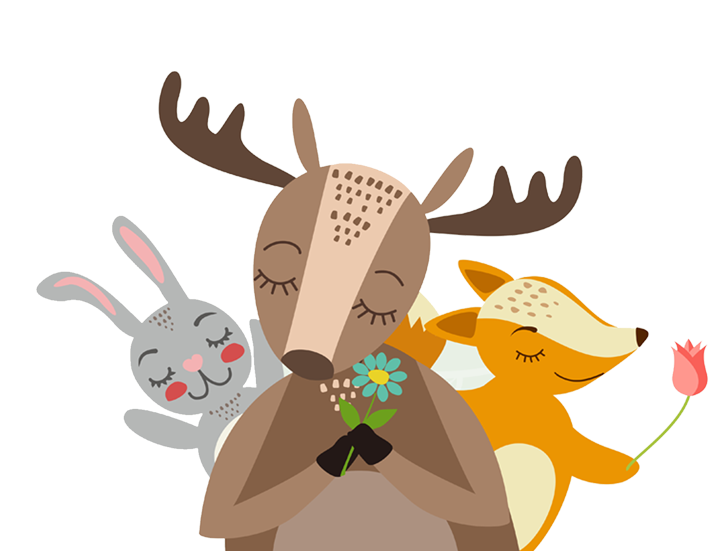 Thanks !